Helping Clients Benefits FromUnwanted/Unneeded Life Insurance Policies
Current Life Insurance 
Market Statistics
First Life Insurance Company

U.S. Leading Insurance Premium Writing Country

291 Million Life Insurance Policies in Force

$20.3 Trillion in Face Value

$602 Billion of Life Insurance Benefits Were Surrendered  -  American Council of Life Insurance Fact Book of 2015
Insurance Settlements
Rehbu
rg Life
Senior Life Insurance Market
Over Age 65:
38 Million Life Insurance Policies
Face Value of More than $3 Trillion

Over Age 70:
$257 Billion in Whole Life
370 Billion in Universal Life
$60 Billion in Variable Universal Life
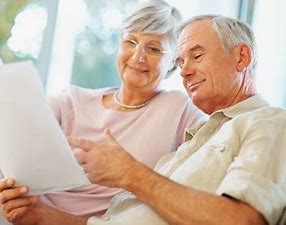 Expanding Senior Population – 42 Million in 2012 to an estimated 70 Million in 2030
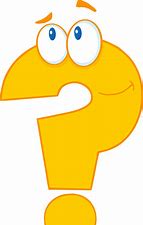 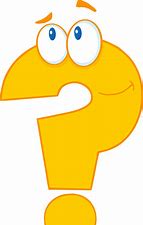 Did You Know?
According to the Insurance Studies Institute, more than 500,000 seniors lapse their life insurance policies annually, only 1250 take advantage of a life insurance settlement.About 90% of seniors report that they would have considered a life insurance settlement if they had been made aware of the option.
What Is A Life Insurance Settlement?
A life insurance settlement is a financial transaction in which a policy owner sells an unwanted or unneeded life insurance policy to a third party.  The purchaser becomes the new owner and beneficiary of the policy and is responsible for all subsequent premium payments but gets the death benefit.
The Evolution Of Life Insurance Settlements
1911 – Grigsby v. Russell

1980’s – AIDS Epidemic

1995 – Life Insurance Settlement Association (LISA) Formed – Only 3 states had regulations

2008 - Over 30 new laws have been passed to strengthen consumer’s rights and create a more sound and transparent regulatory structure for market participants.  NCOIL and NAIC

Today - $25.1 billion in force, $2.4 billion annually.  Regulated 46 states and Puerto Rico.  7 states mandate insurance companies disclose options to lapse or surrender
Life Insurance Settlements:Benefitting Your Client…and You!
Poll Time
7
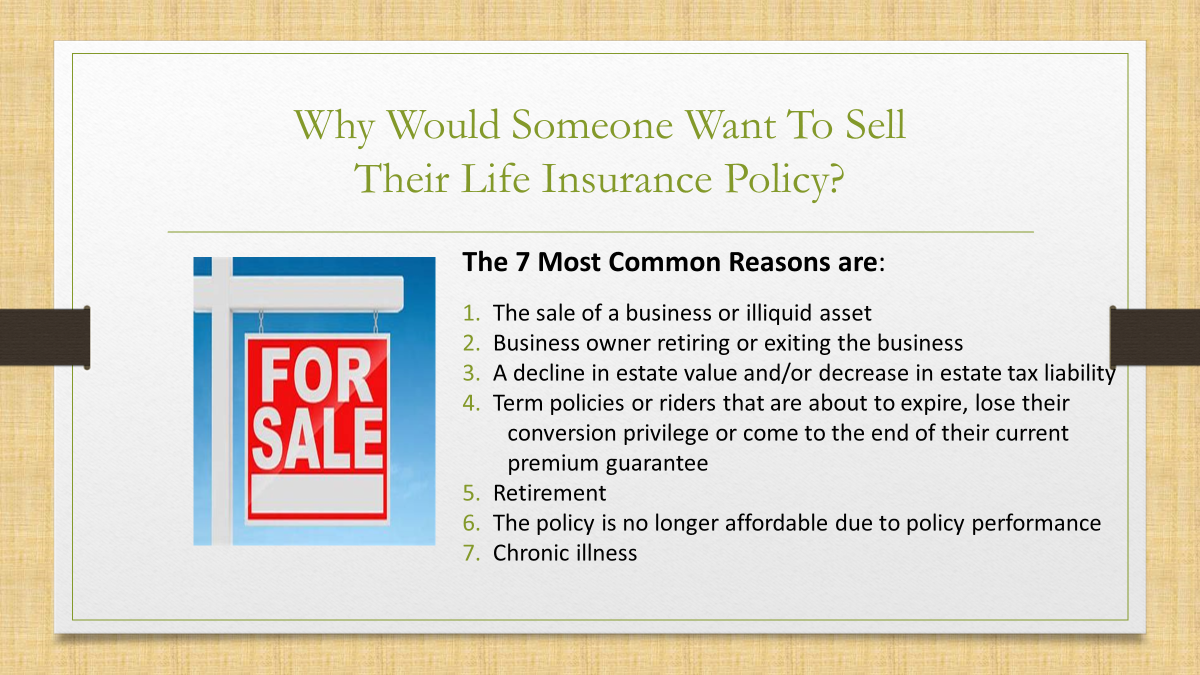 © 2010 All rights reserved.
8
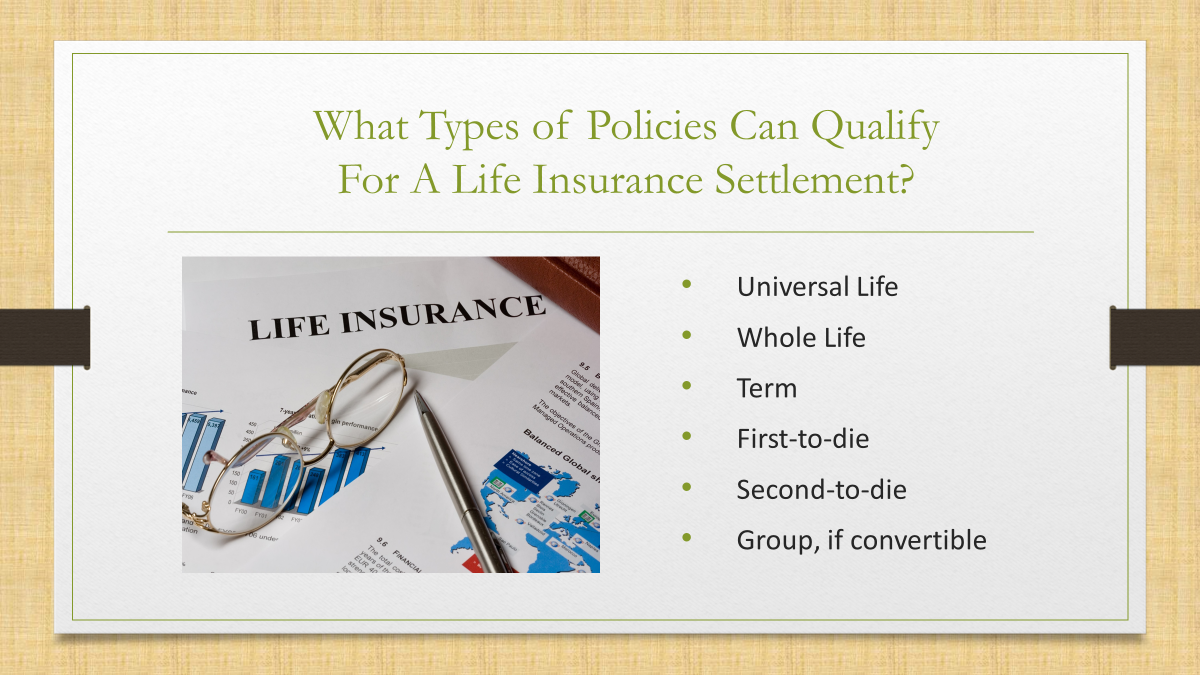 © 2010 All rights reserved.
9
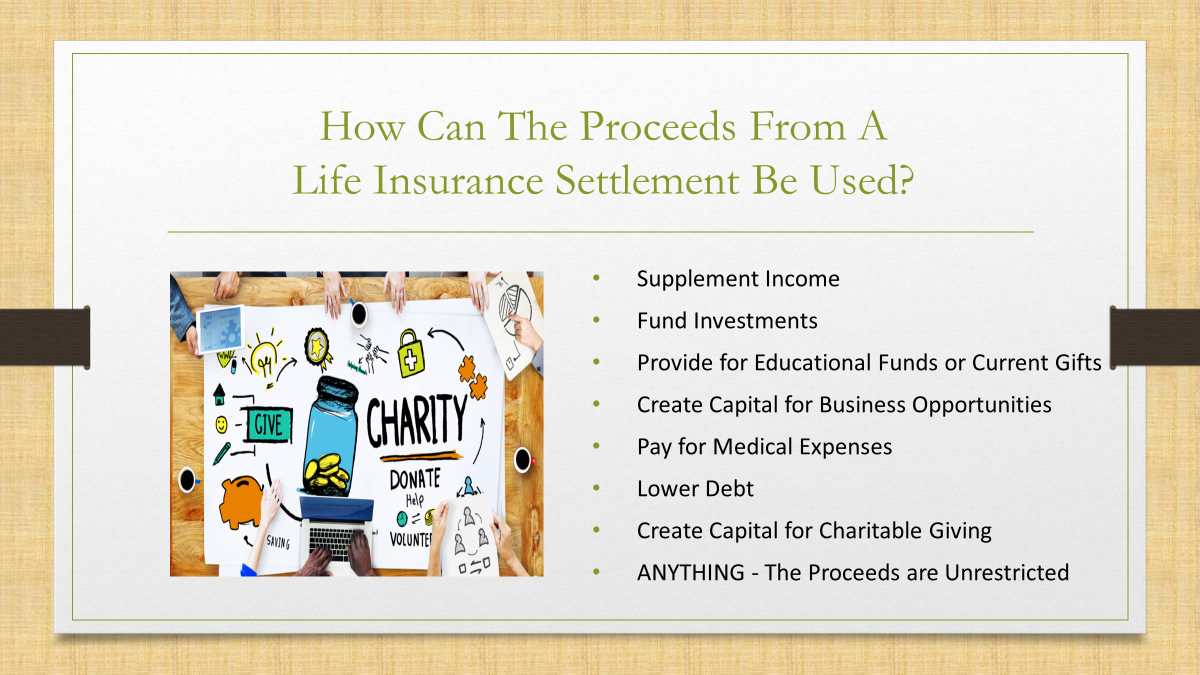 © 2010 All rights reserved.
10
More Is Better
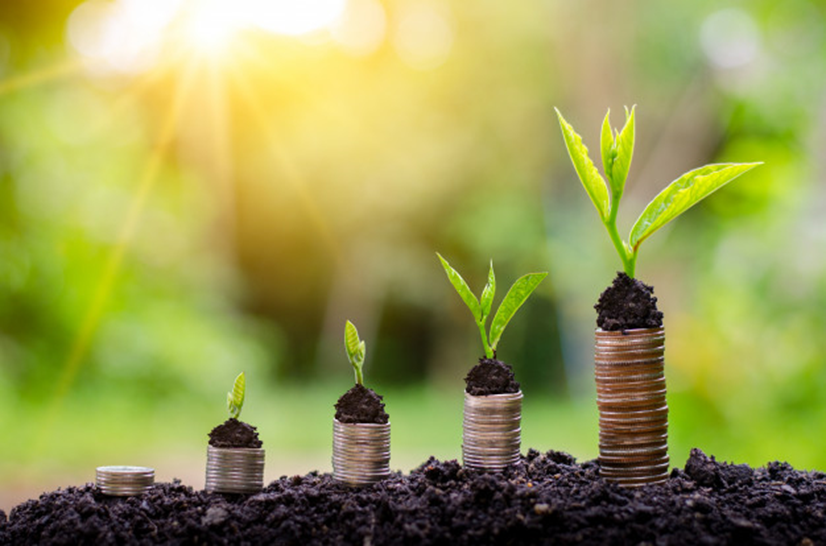 After all alternatives have been considered and the conclusion is that it is time to lapse or surrender a policy, a life settlement can offer significantly greater value!

Let’s Look at Some Academic Proof…
Academic Proof
2002 – Wharton School 
1584 Policies
$93.4 Million Cash Surrender Value
$336.3 Million Life Settlement Value	

	2010 U.S. GAO Report – U.S. Govt. Accountability Office
1020 Policies
$37.4 Million Cash Surrender Value
$269 Million Life Settlement Value

	2013 London Business School 
9000 Policies - $24 Billion in Death Benefit
Who Are The Investors?
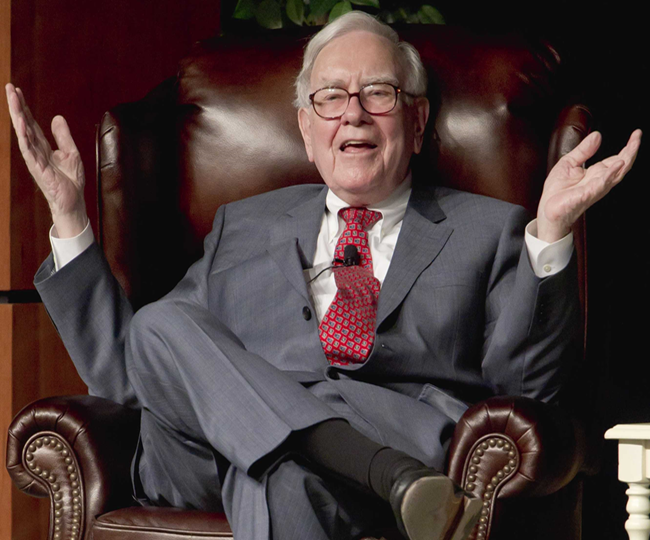 Who Are The Investors?
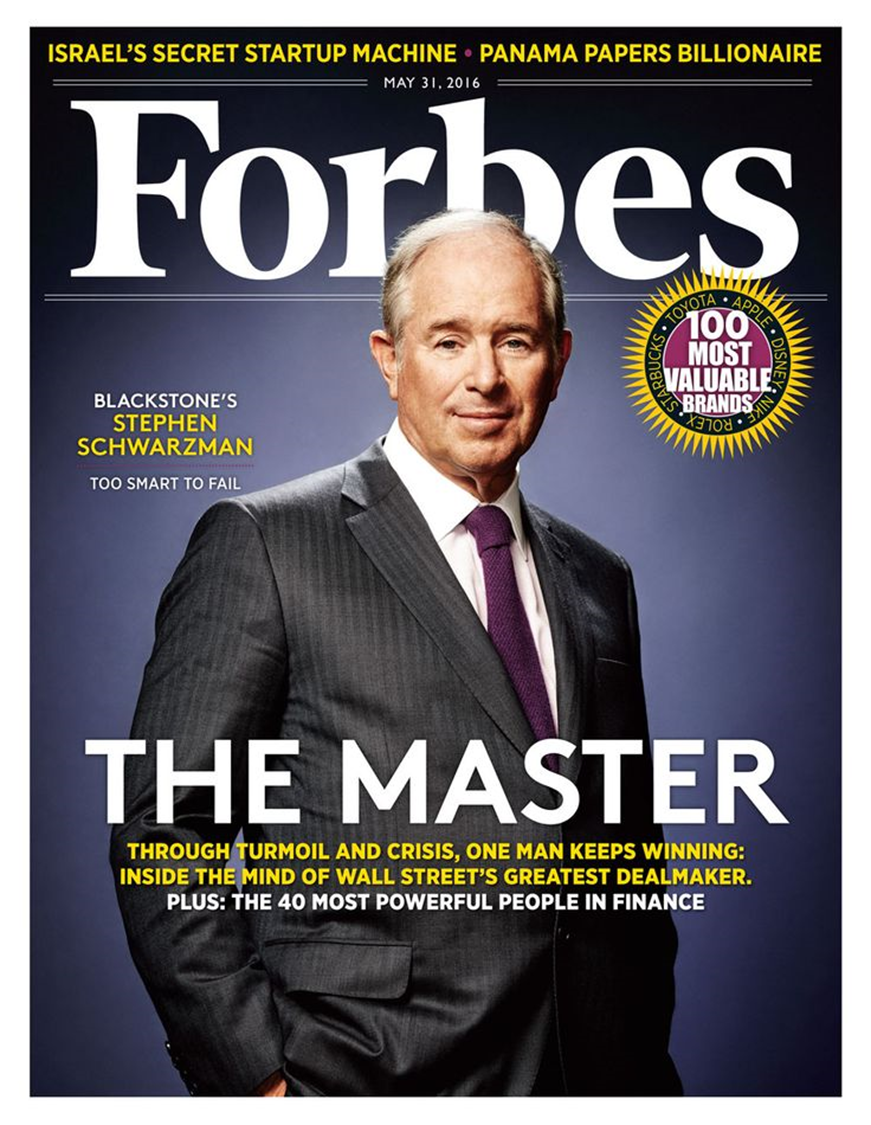 How Much Is A Policy Worth?
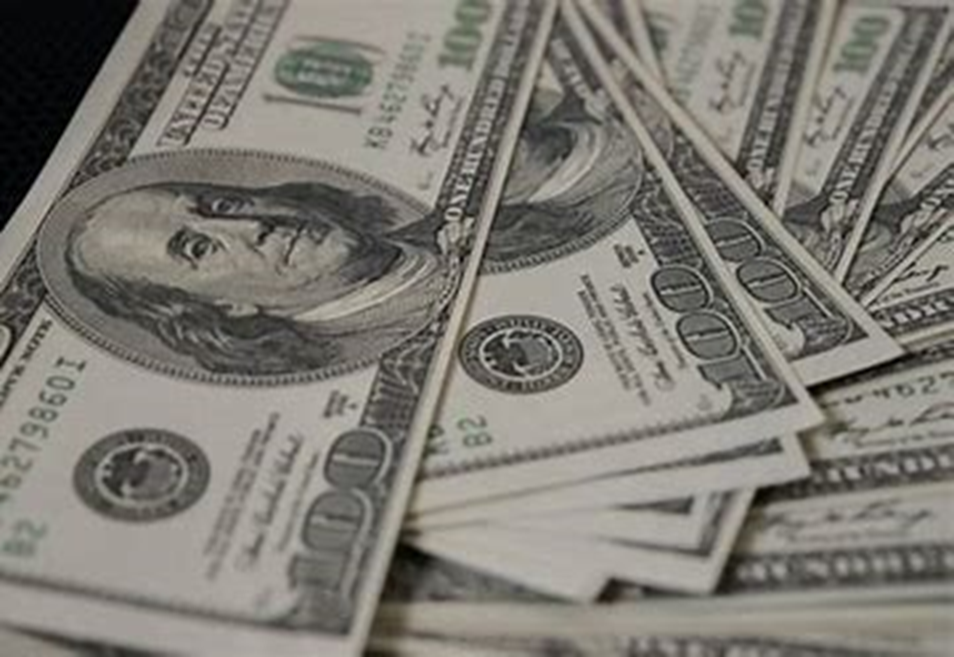 1)  $250,000 Policy = $128,500

    2)  $250,000 Policy =   $75,000

    3)  $250,000 Policy =     $8,000
Are There Any Negatives?
Taxes

Being Able to Obtain Additional  Life Insurance

Government Funding Reduction

Creditor Debt
The Process
Application
Copy of the Policy
Medical Records
Illustration
Offer Made
Escrow
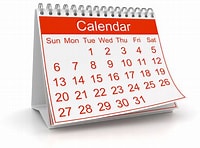 Consumer Protections
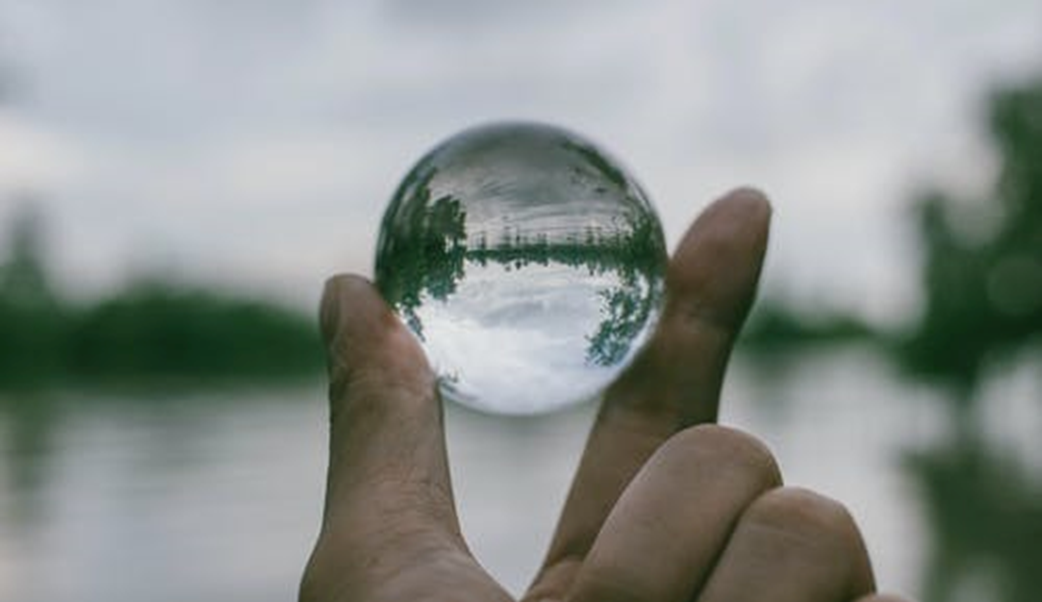 Transparency
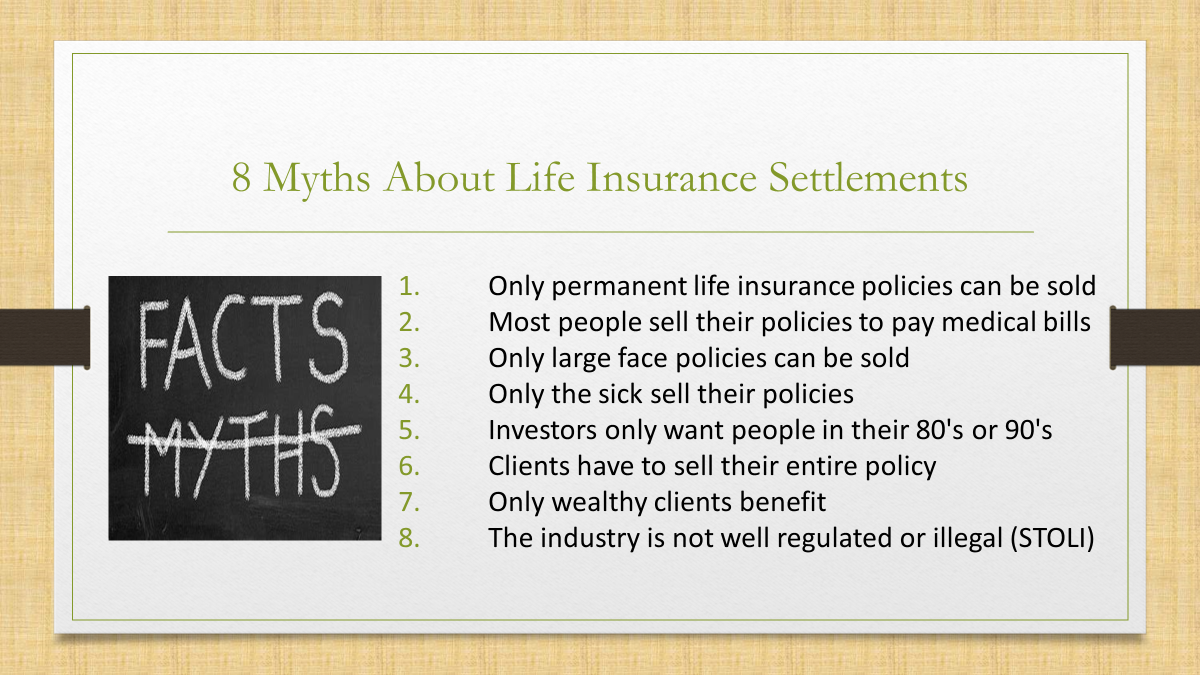 © 2010 All rights reserved.
19
Life Insurance Settlements:Benefitting Your Client…and You!
Poll Time
20
The Big Picture
WIIFY?
21
Getting Over the “Ick” Factor
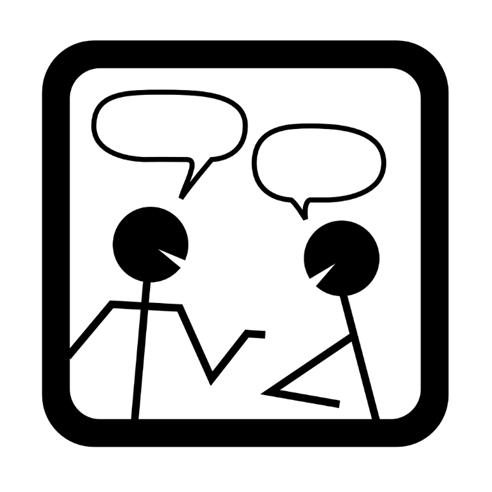 How to talk to a client about selling a policy
22
Life Insurance Settlements
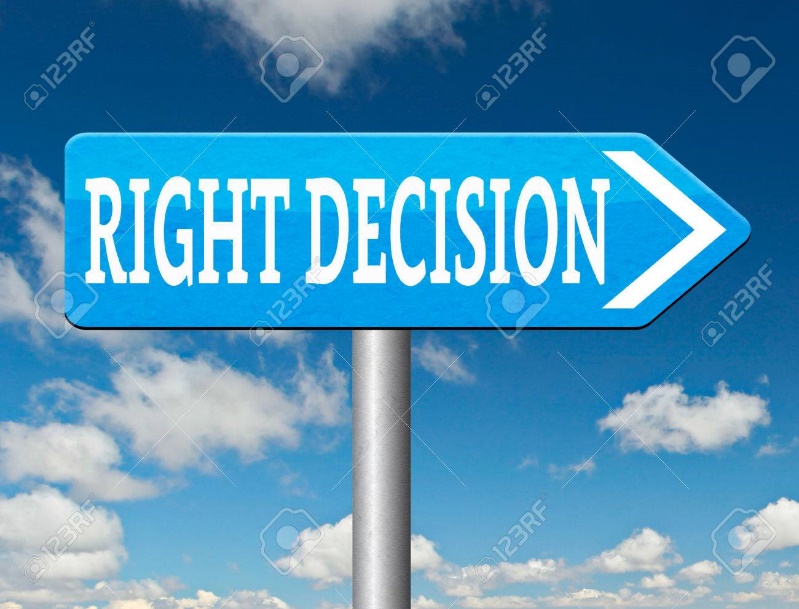 Right For Your Clients?
Free - No Obligation Appraisals
Helping People Benefit from Unwanted/Unneeded Life Insurance Policies
Lisa Rehburg
(714) 349-7981
lrehburg@aol.com
Rehburglifesettlements.com